1
KI-PraktikumThemen im SS 2016
2
Themen im Überblick (M. Bohr)
3
Themen im Überblick (M. Bohr)
4
Themen im Überblick (M. Bohr)
5
VINCI
Quelle: https://www.youtube.com/watch?v=JEdQdvZzAio , 17.03.201613:40 Uhr
Zahlencode raten
Siehe auch: http://www.superfred.de/davincicode.html
6
MMIND
Farbcode raten
Musterabgleich (Pattern Matching)
Siehe auch: https://de.wikipedia.org/wiki/Mastermind_%28Spiel%29
Quelle: https://de.wikipedia.org/wiki/Mastermind , 17.03.201613:50 Uhr
7
MUEHL
Algorithmus anhand der Graphentheorie
z.B. optimiert zu durchsuchender Baum wie in der Alpha-Beta-Suche (siehe auch: https://de.wikipedia.org/wiki/Alpha-Beta-Suche )
Siehe auch: https://de.wikipedia.org/wiki/M%C3%BChle_%28Spiel%29
Quelle: https://de.wikipedia.org/wiki/Mühle_(Spiel), 17.03.201615:50 Uhr
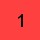 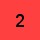 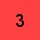 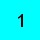 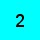 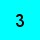 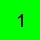 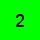 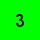 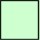 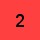 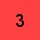 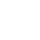 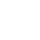 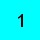 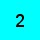 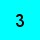 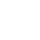 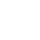 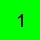 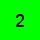 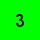 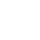 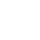 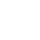 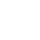 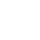 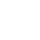 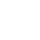 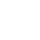 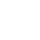 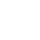 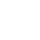 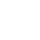 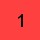 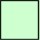 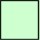 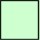 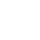 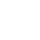 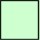 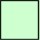 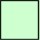 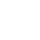 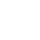 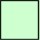 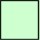 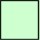 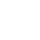 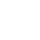 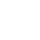 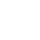 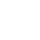 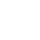 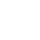 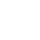 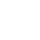 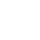 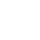 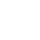 8
EULER
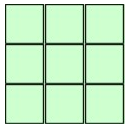 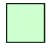 Quelle: https://de.wikipedia.org/wiki/Mühle_(Spiel), 17.03.201615:50 Uhr
Die Bausteine sind so auf das Zielfeld zu platzieren, dass in jeder Zeile und Kolonne genau eine Farbe und genau eine Ziffer steht!
1 Spieler gegen die Maschine
Feldgröße 3x3, 4x4, 5x5, …
9
SUDOK
Sudoku – nicht als Brute-Force-Algorithmus – umsetzen
Lösen von Sudoku (zeiteffizienten(!) Algorithmus entwickeln)
Erstellen von Sudoku (unterschiedlicher Schwierigkeitsgrade)
10
GRAPH
Visualisierung von Suchalgorithmen in Bäumen bzw. Graphensuchalgorithmen
z.B. Breitensuche, Tiefensuche
11
LKART
Lernkartei als Java-Portlet für bestehende Web-Anwendung
12
IQUIZ
Informatik-Quizduell als Java-Portlet für bestehende Web-Anwendung
13
PRINT
Raspberry Pi als Druckserver
14
…
…
15
Teilnahme
Mail mit 3 priorisierten Wunschthemen und Team anmarion.bohr@htwsaar.de
Prioritäten (1-3)
Team zu 2-3 Personen (s. Aufgabenstellung)
Einsendeschluss: 14.04.2016